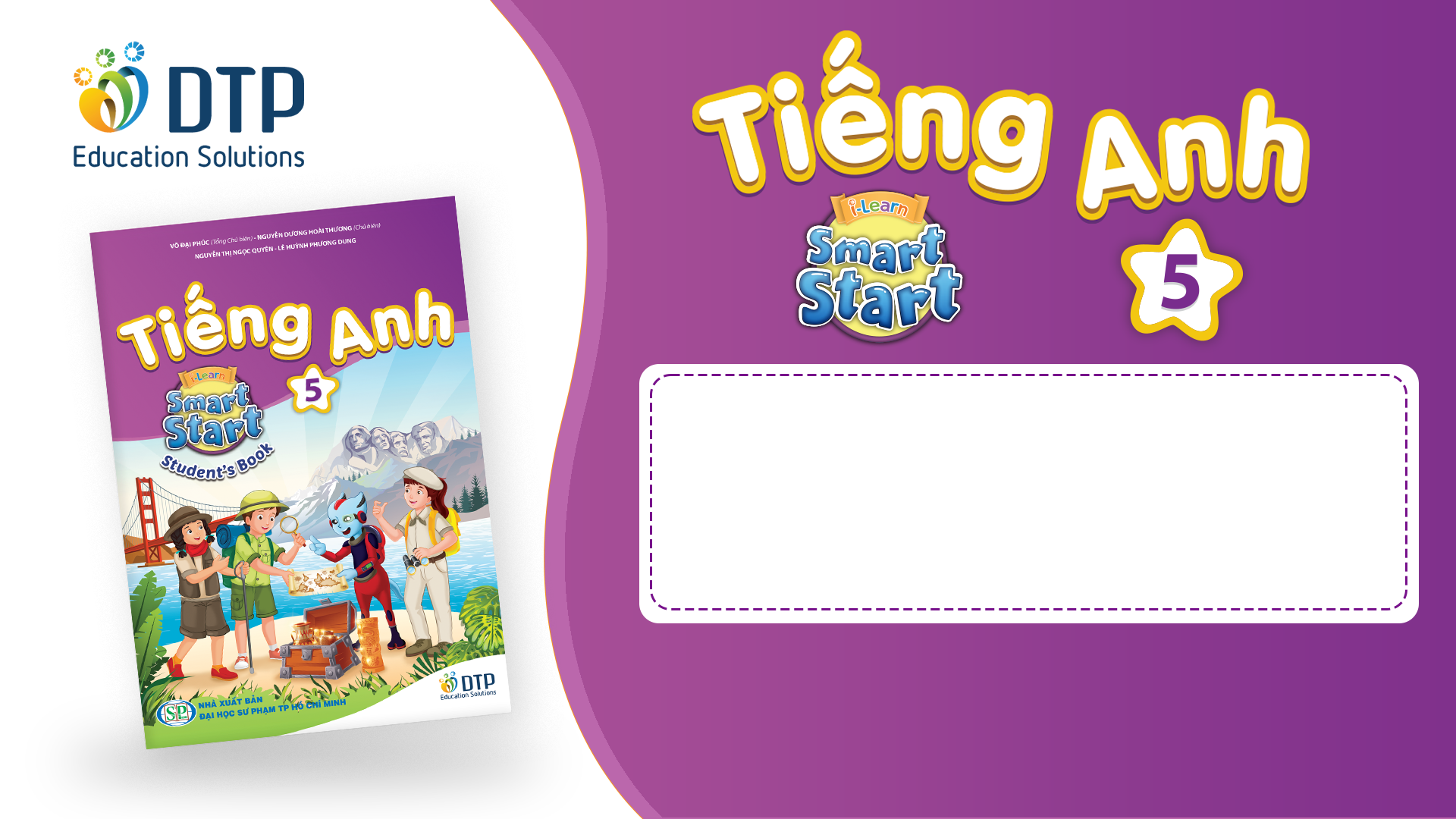 Unit 4: Travel
Lesson 2.3
Page 53
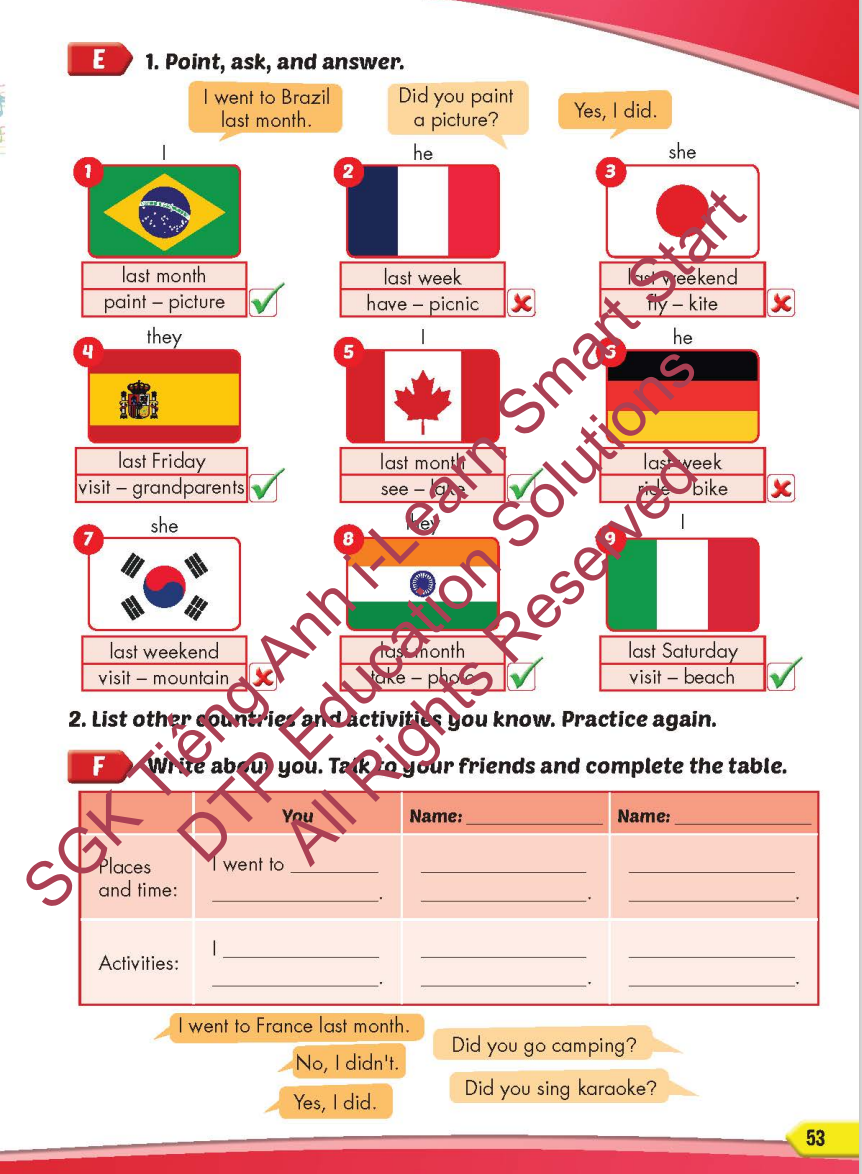 Lesson Outline
Warm-up
Practice
Speaking
Consolidation
Wrap-up
Objectives
By the end of this lesson, students will be able to…

Vocabulary: Pronounce and use the words related to the topic properly: Canada, France, South Korea, Brazil, Germany, Spain
Structure: I went to South Korea last month. 
                  - Did you sing karaoke? 
                  - Yes, I did./No, I didn't.
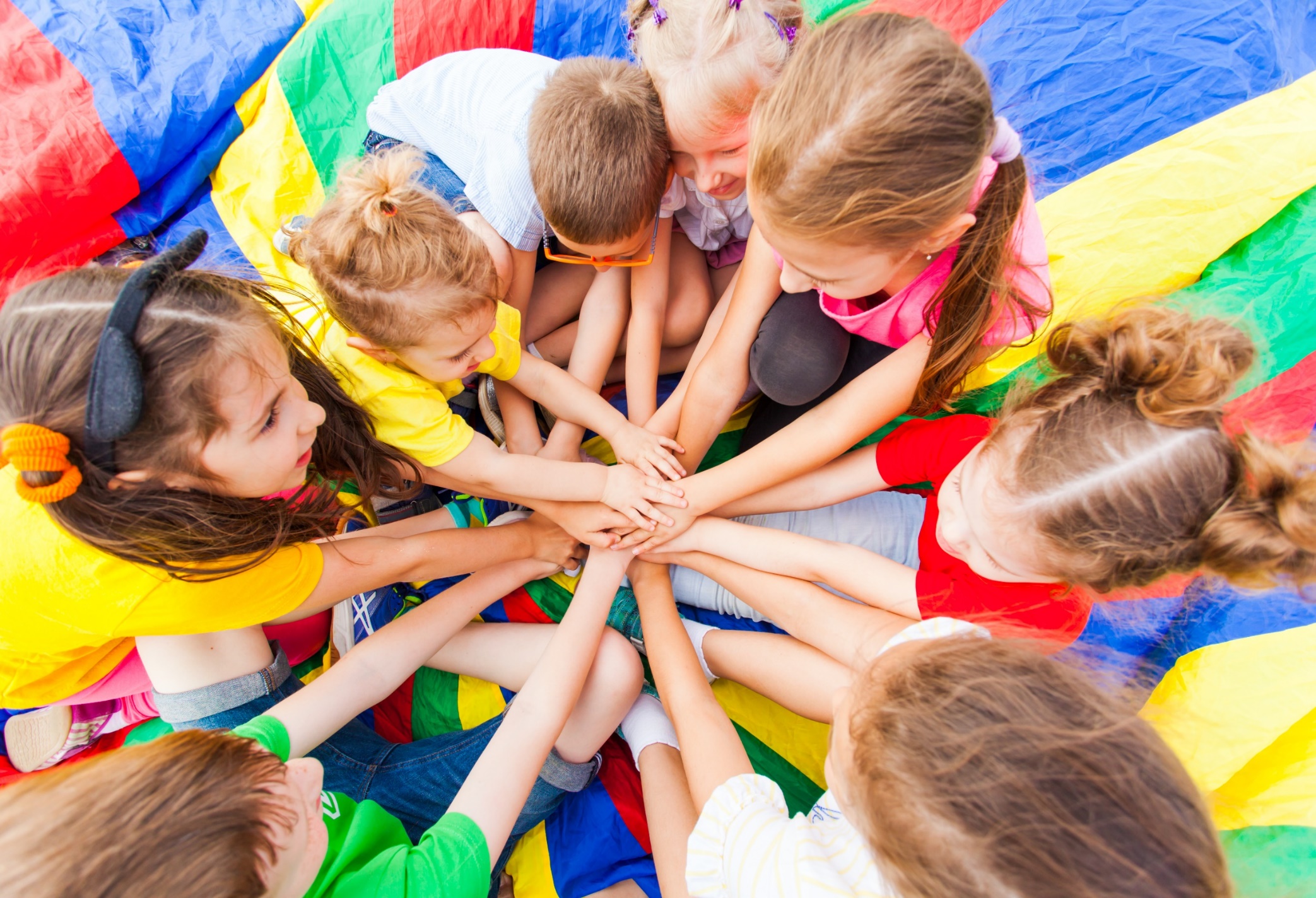 WARM-UP
Travel
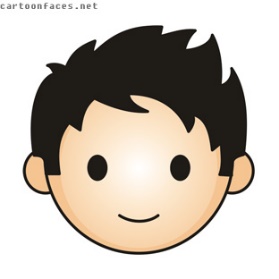 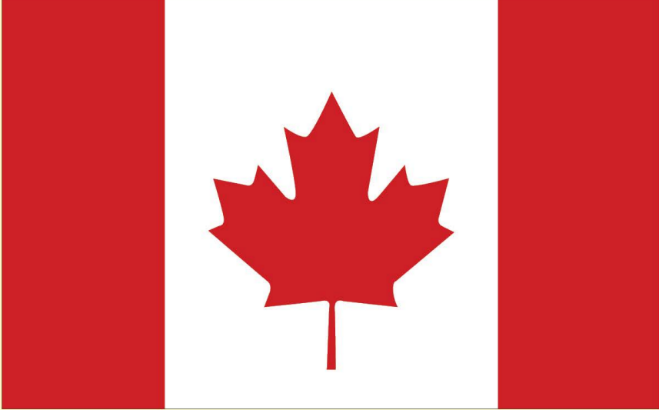 Where did he go last month?
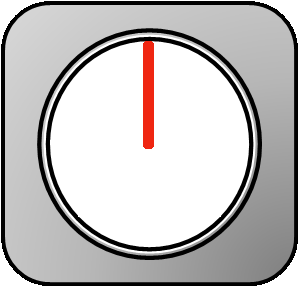 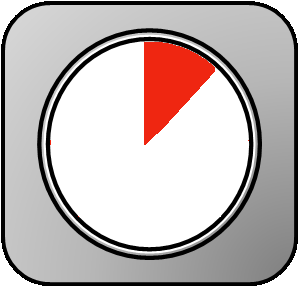 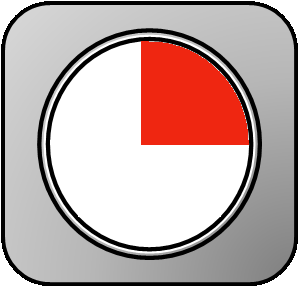 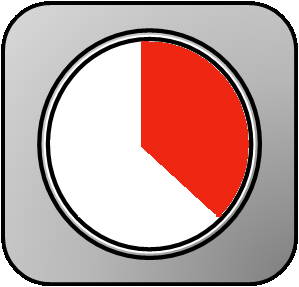 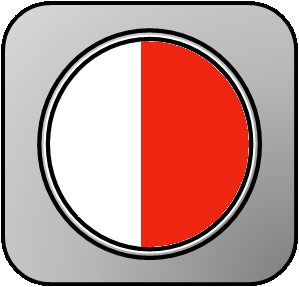 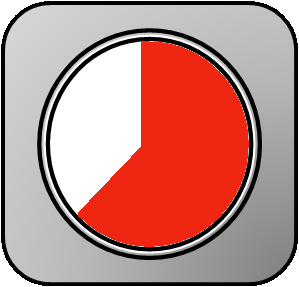 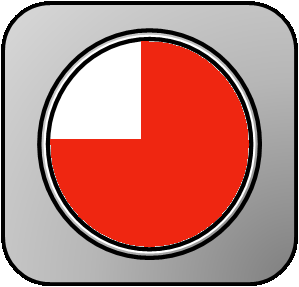 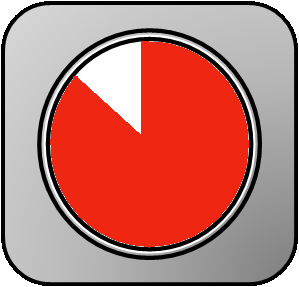 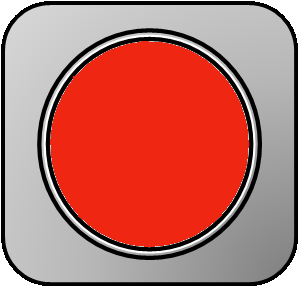 He went to Canada.
TIME
IS UP
Travel
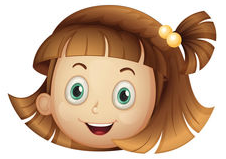 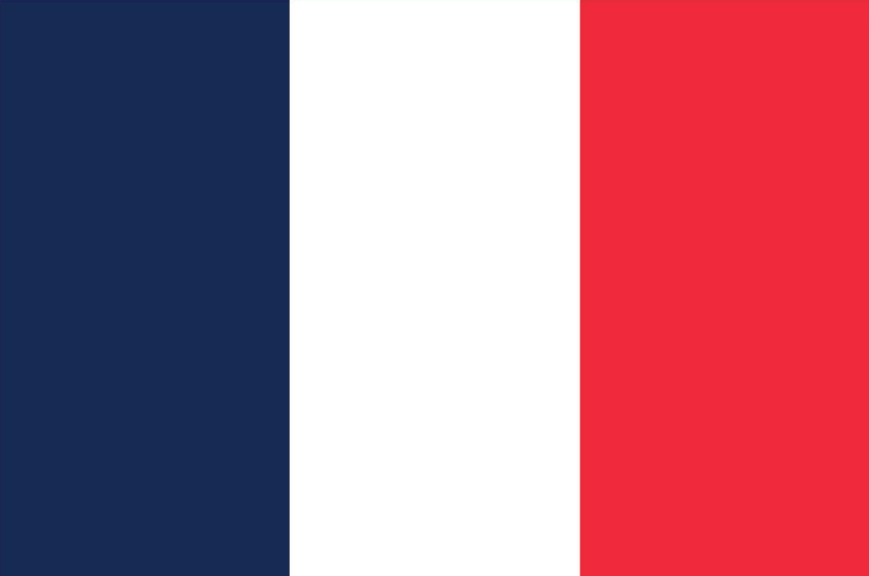 Where did she go last week?
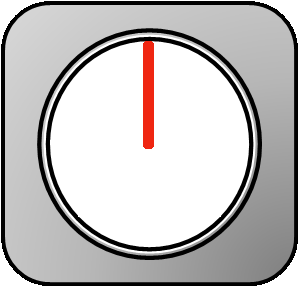 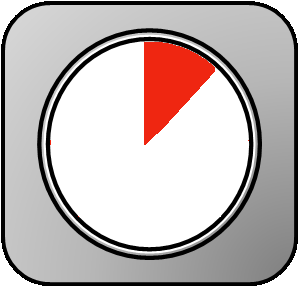 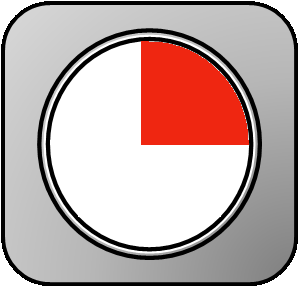 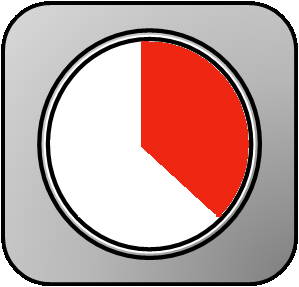 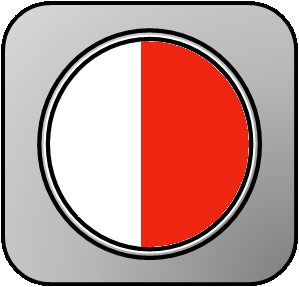 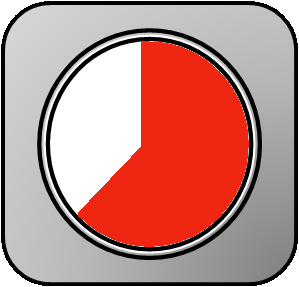 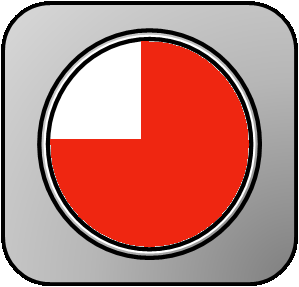 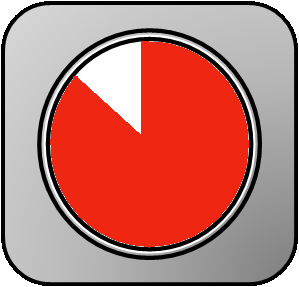 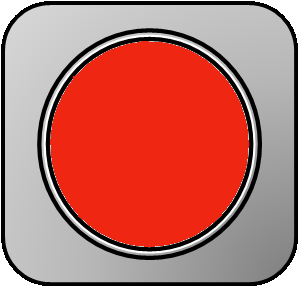 She went to France.
TIME
IS UP
Travel
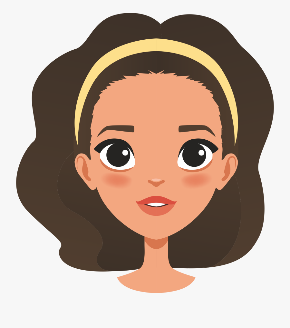 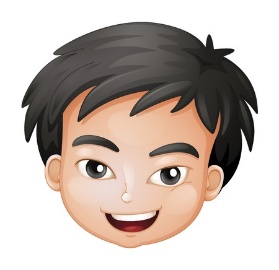 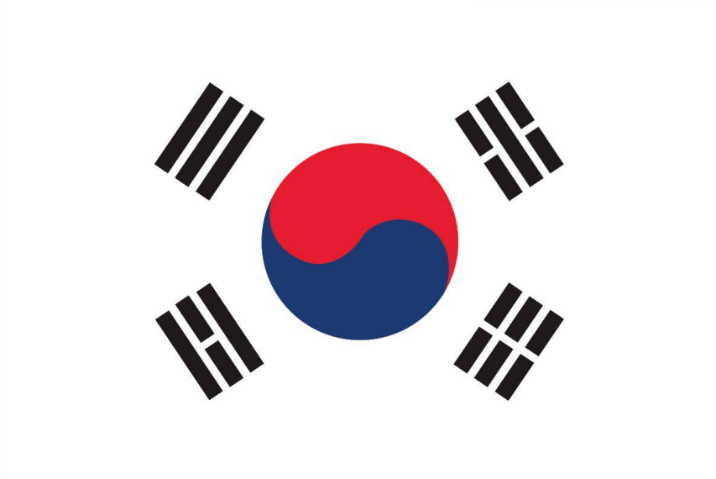 Where did they go last Monday?
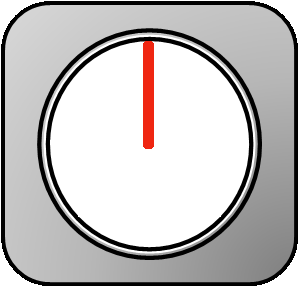 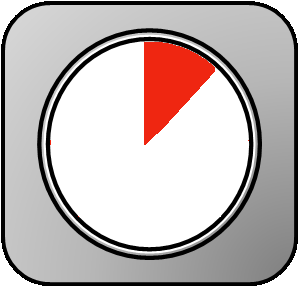 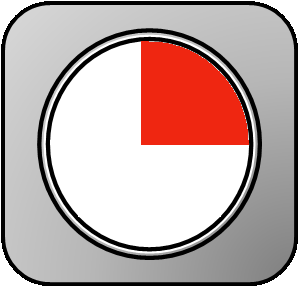 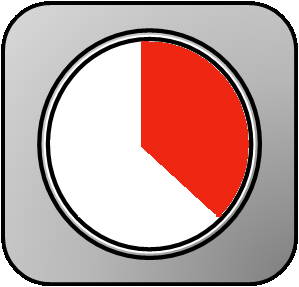 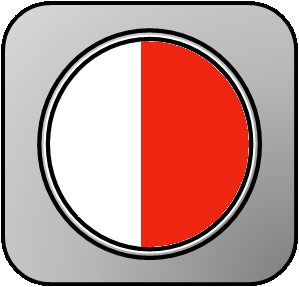 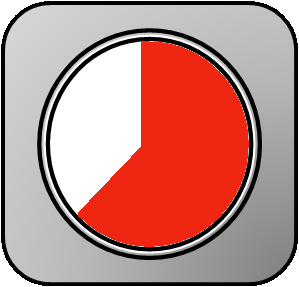 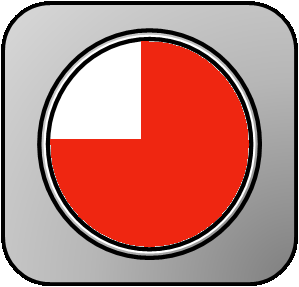 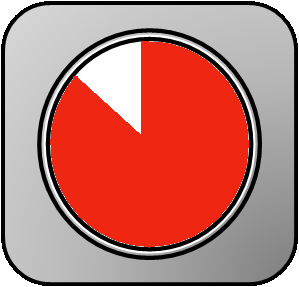 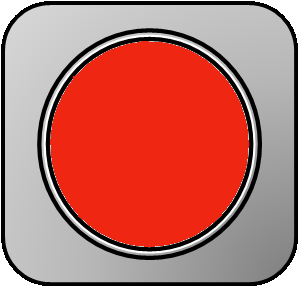 They went to South Korea.
TIME
IS UP
Travel
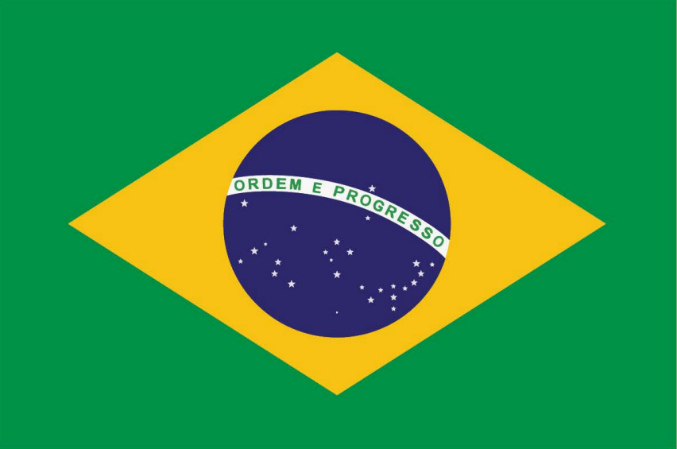 Where did you go last year?
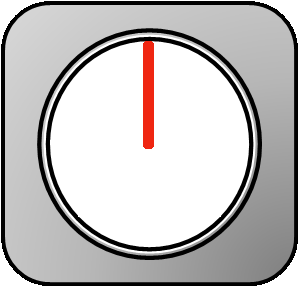 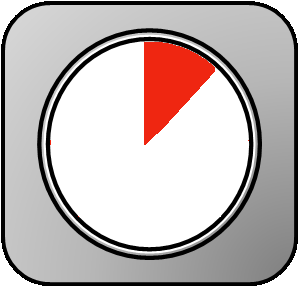 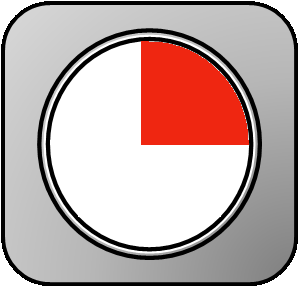 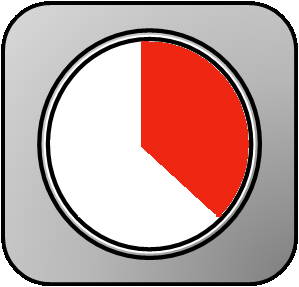 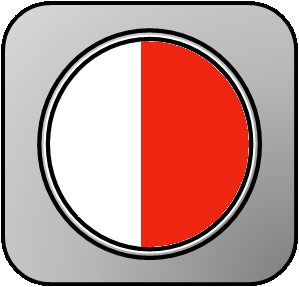 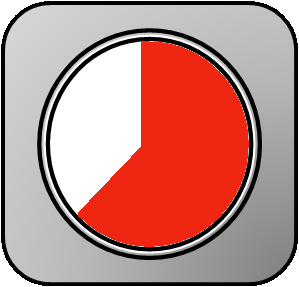 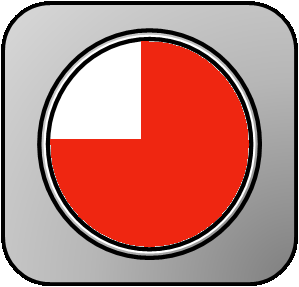 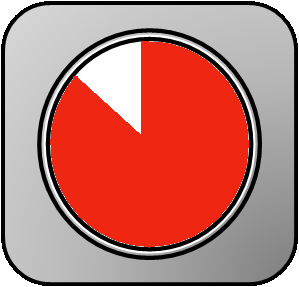 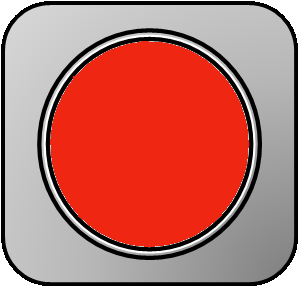 I went to Brazil.
TIME
IS UP
Travel
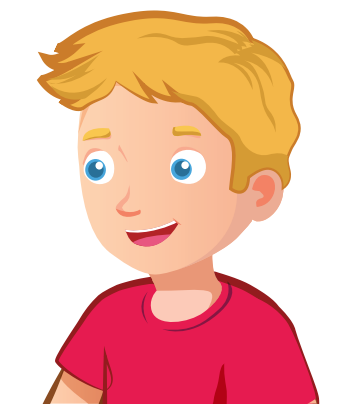 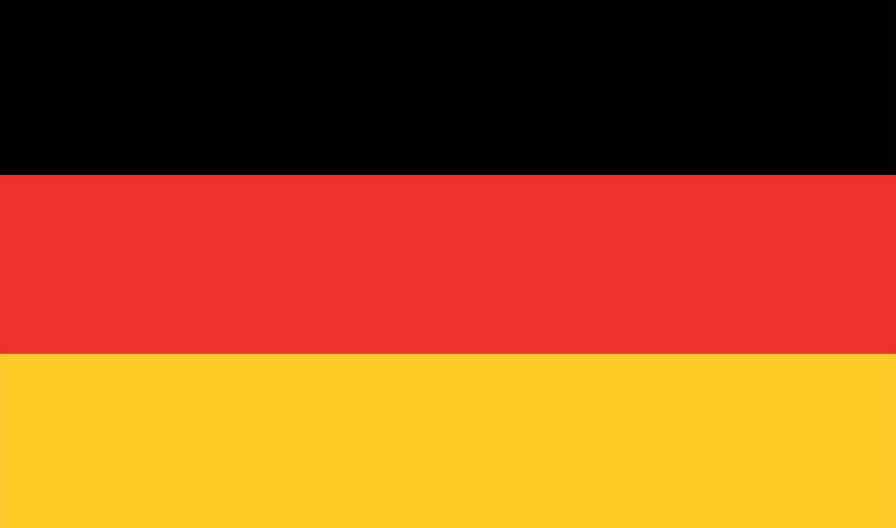 Where did Nick go last Friday?
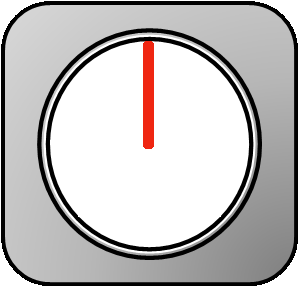 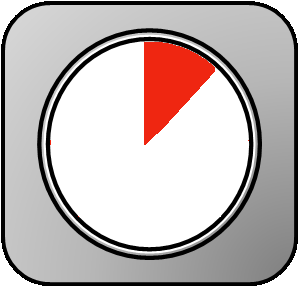 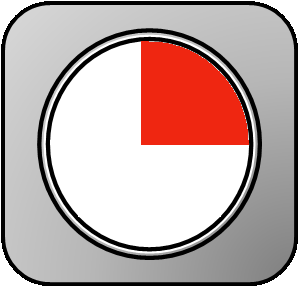 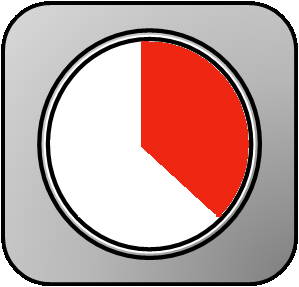 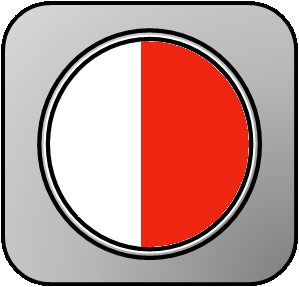 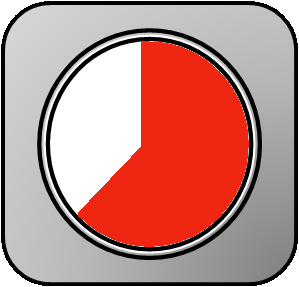 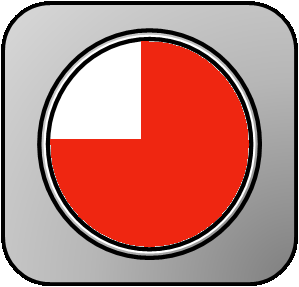 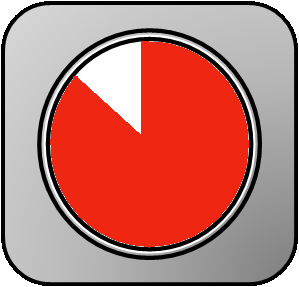 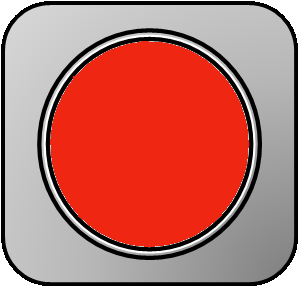 He went to Germany.
TIME
IS UP
Travel
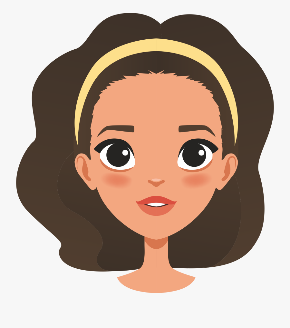 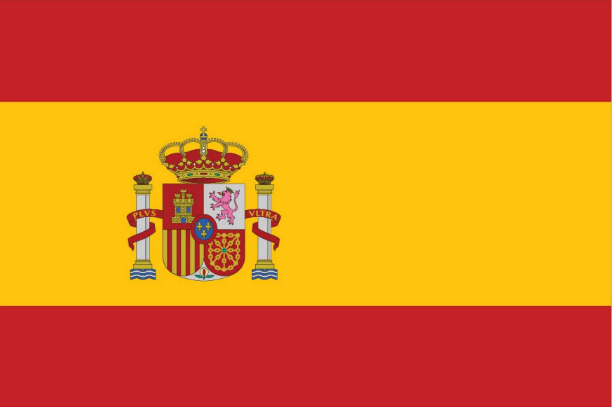 Where did she go last weekend?
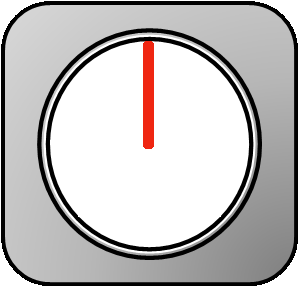 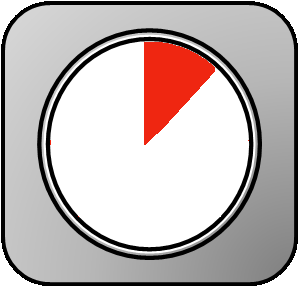 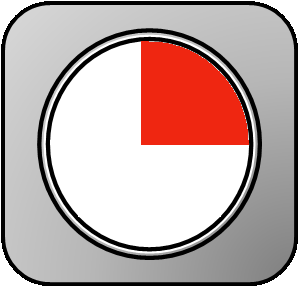 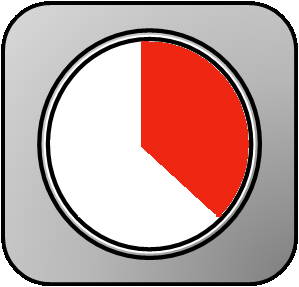 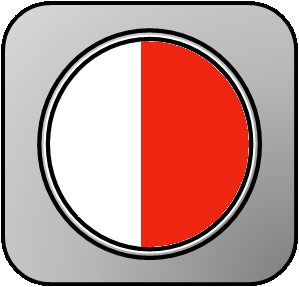 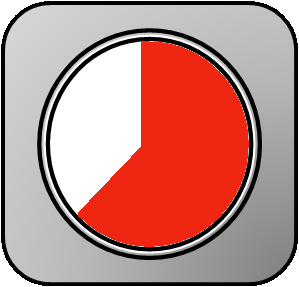 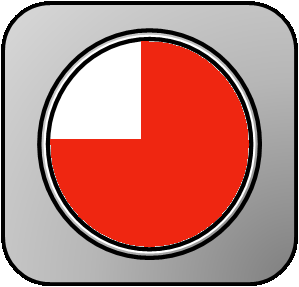 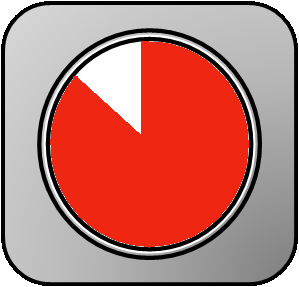 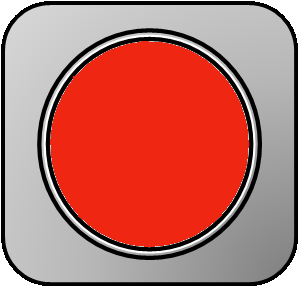 She went to Spain.
TIME
IS UP
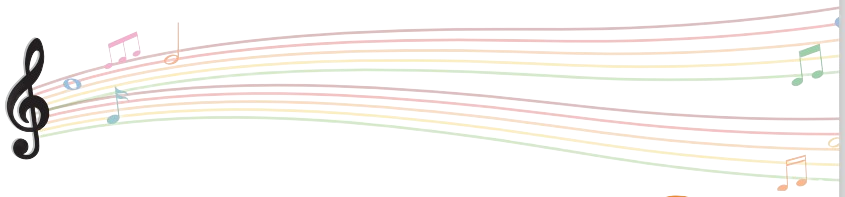 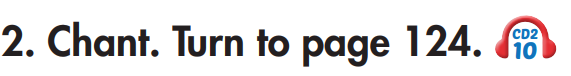 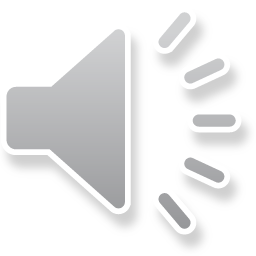 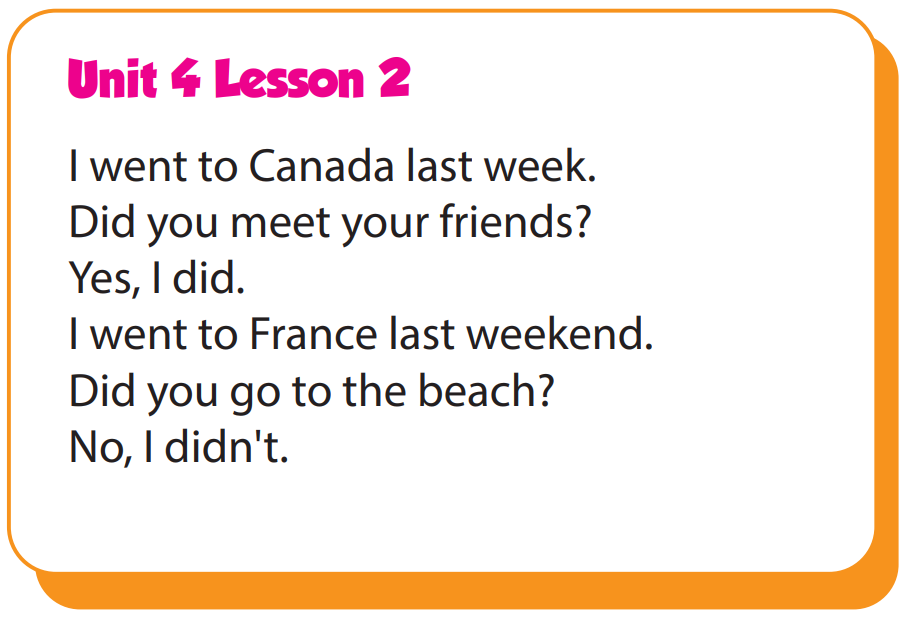 It’s time to learn …
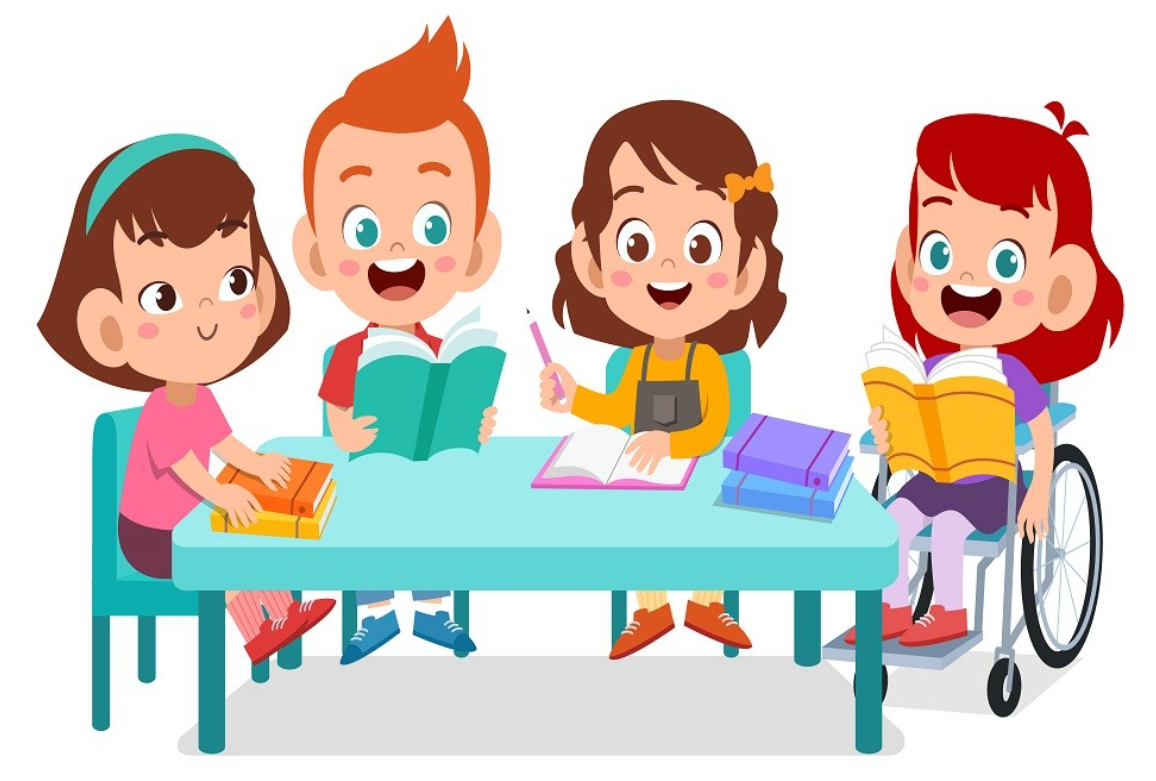 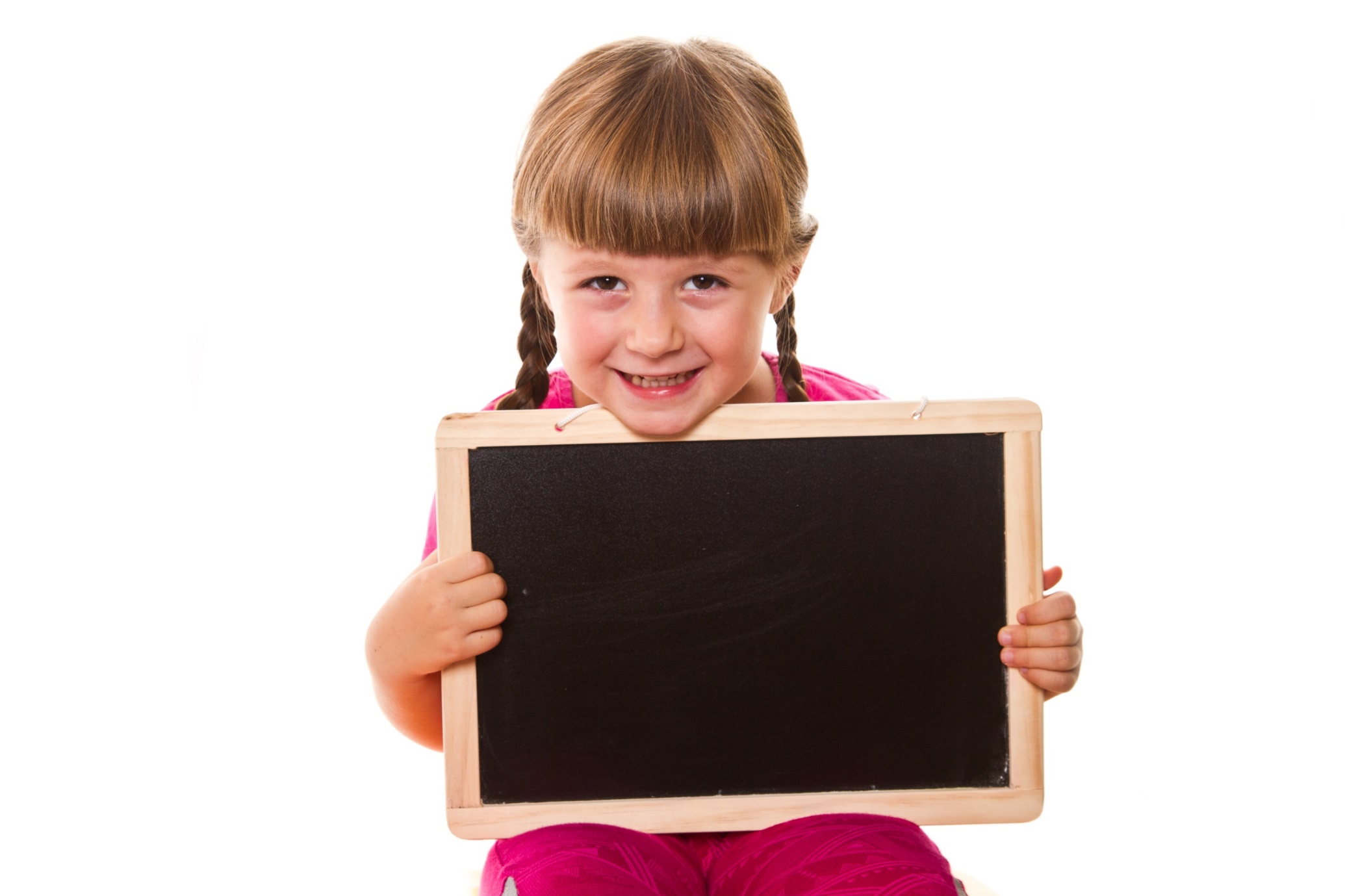 Practice
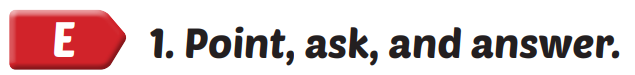 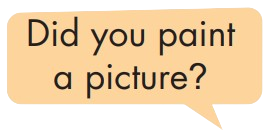 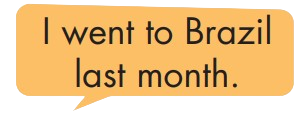 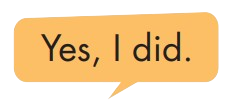 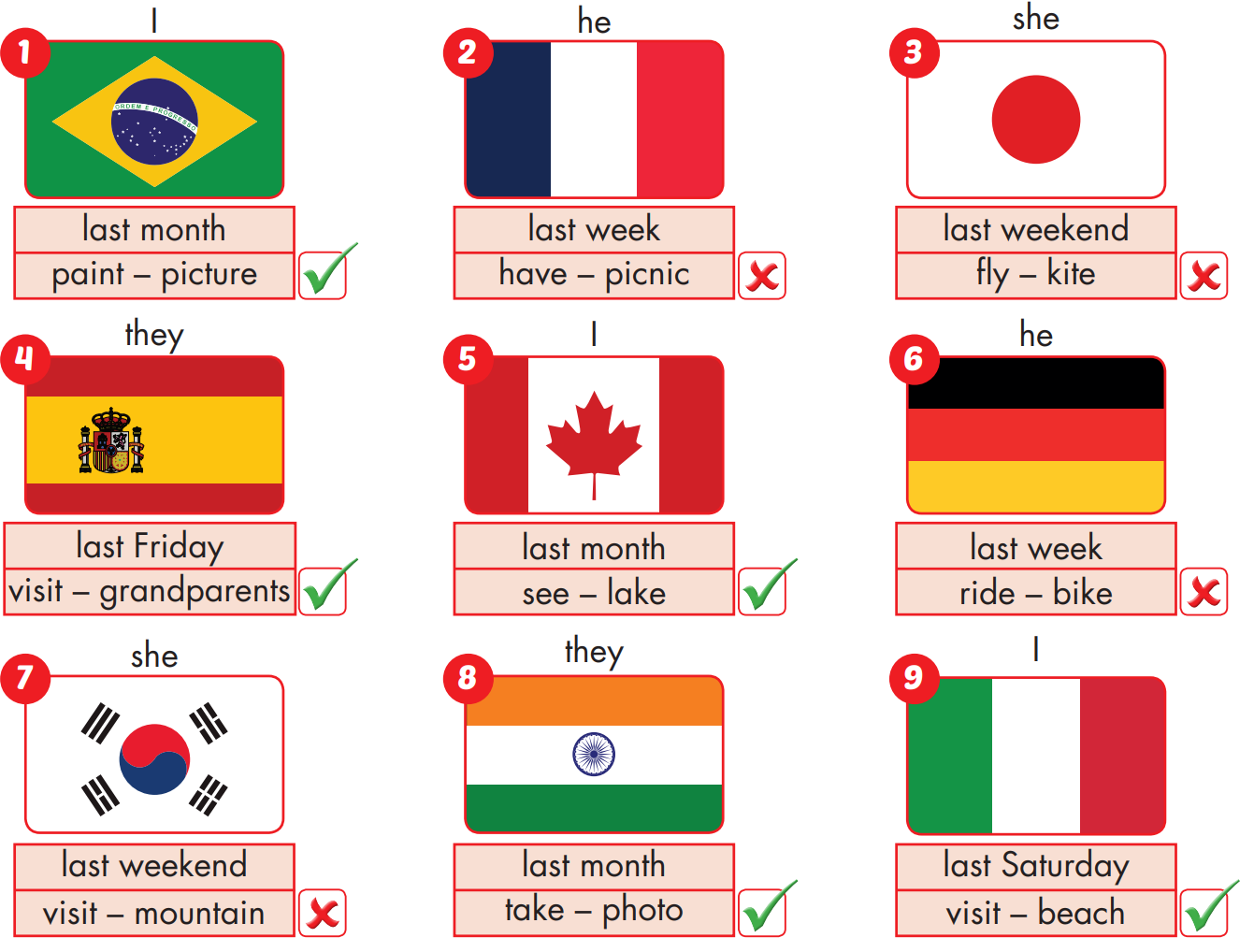 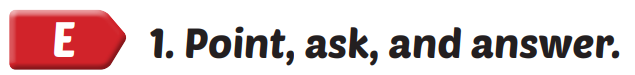 I went to Brazil last month.
Yes, I did.
Did you paint a picture?
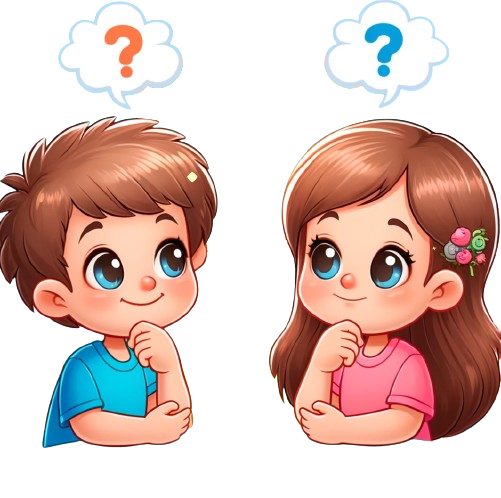 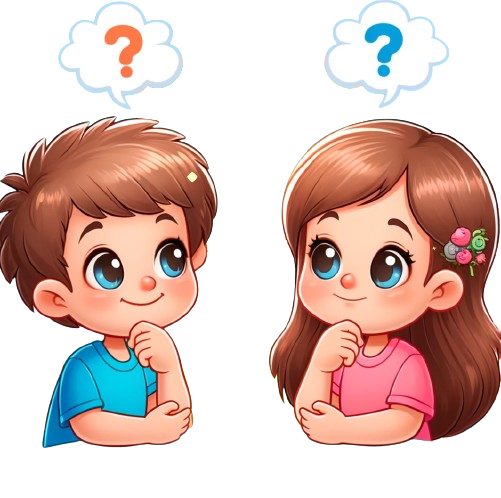 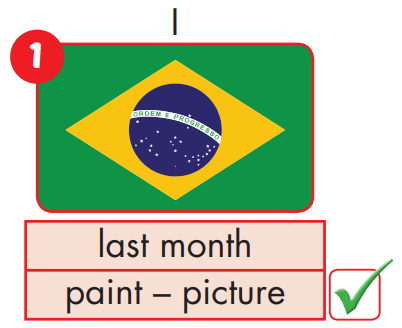 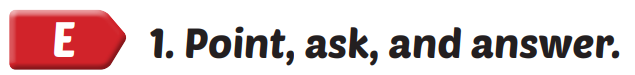 He went to France last week.
No, he didn't.
Did he have a picnic?
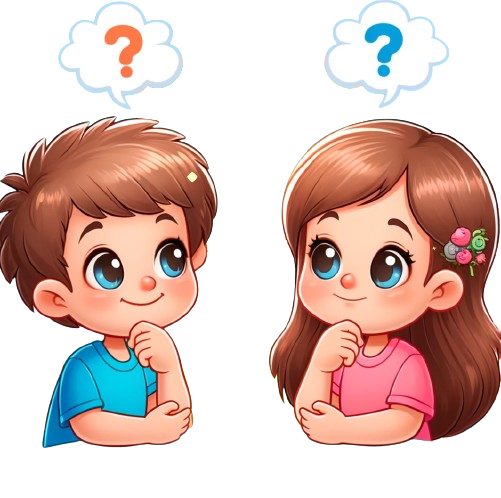 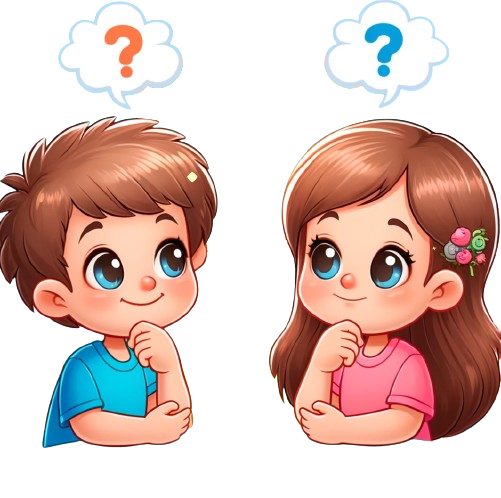 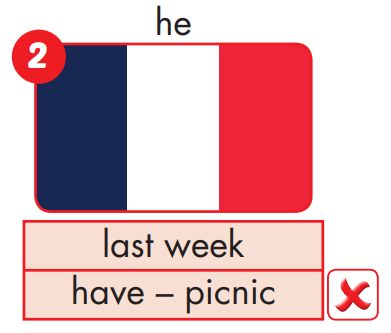 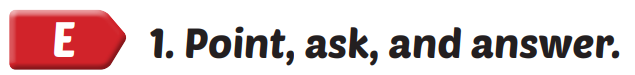 She went to Japan last weekend.
No, she didn't.
Did she fly a kite?
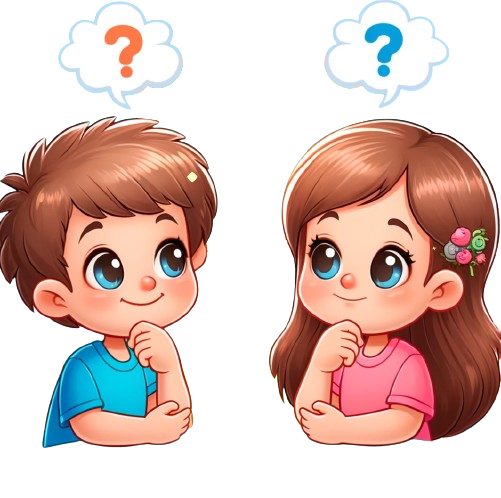 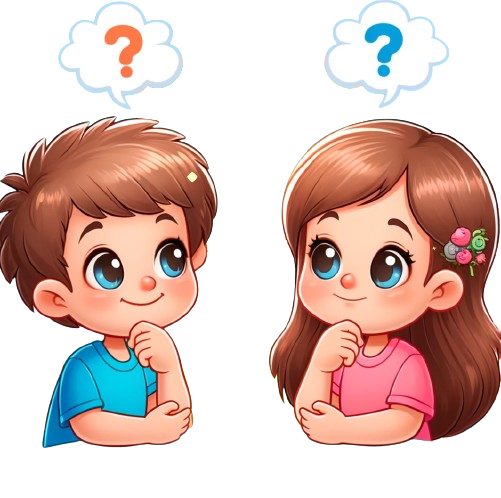 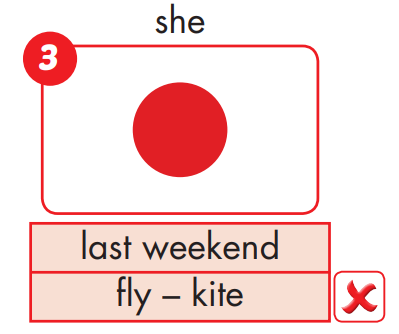 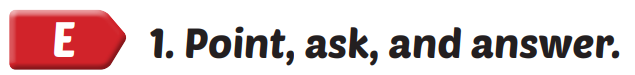 They went to Spain last Friday.
Yes, they did.
Did they visit their grandparents?
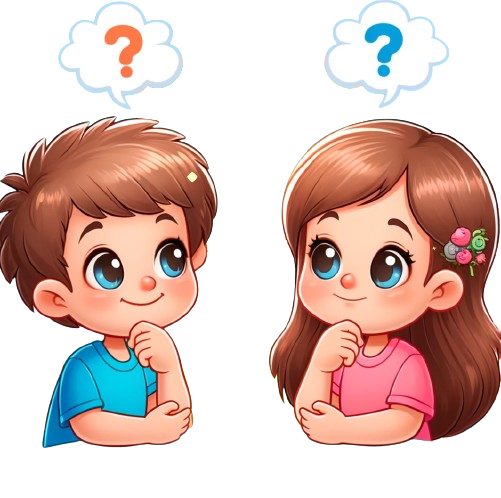 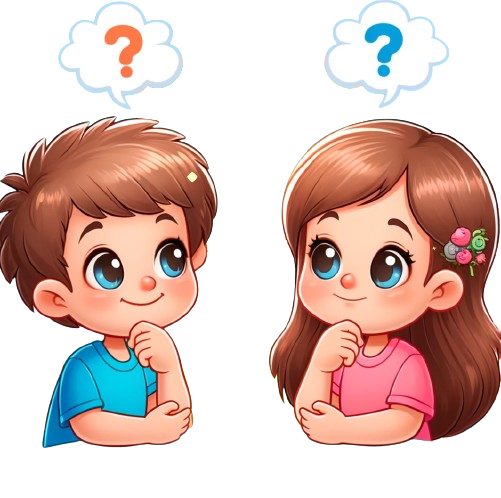 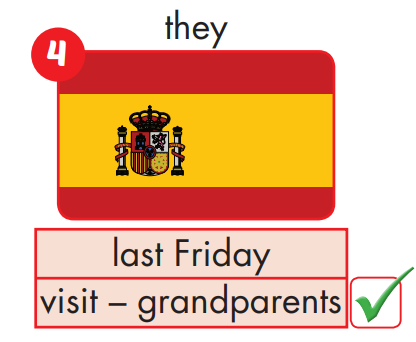 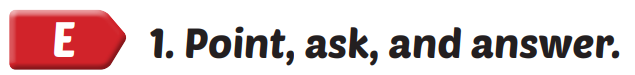 I went to Canada last month.
Yes, I did.
Did you see the lake?
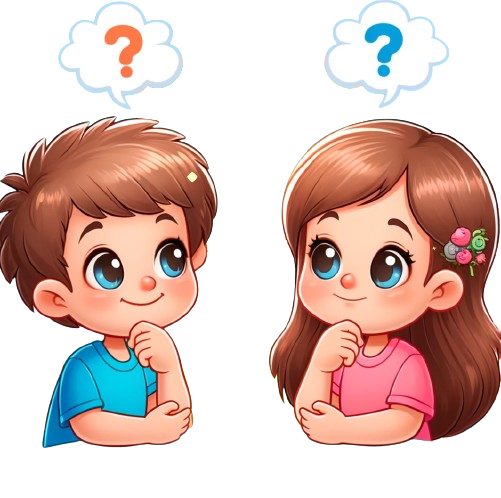 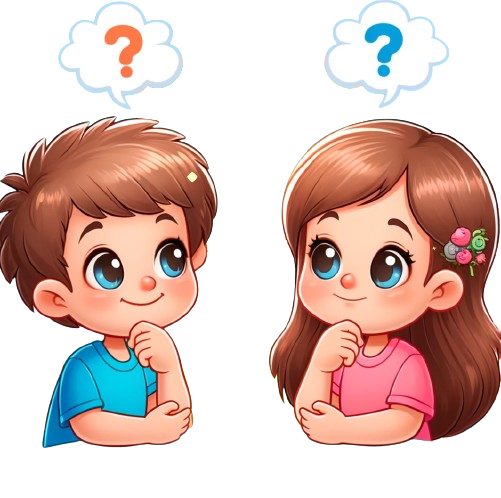 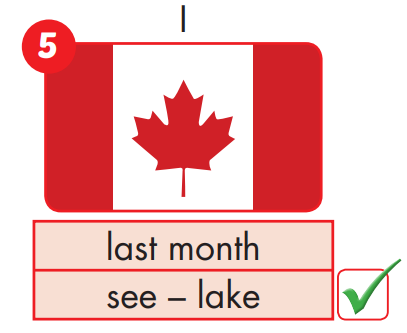 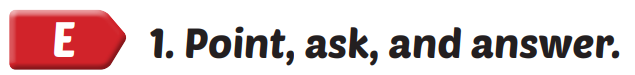 He went to Germany last week.
No, he didn't.
Did he ride a bike?
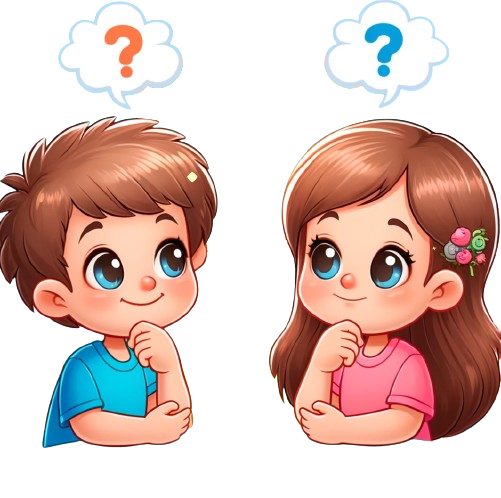 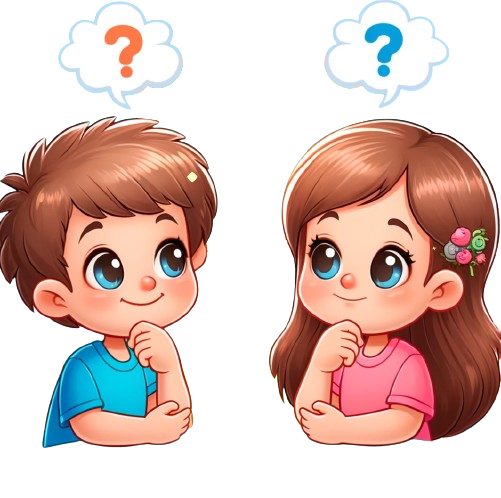 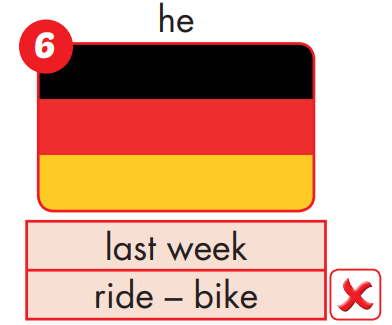 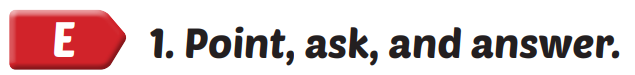 She went to South Korea last weekend.
No, she didn't.
Did she visit the mountain?
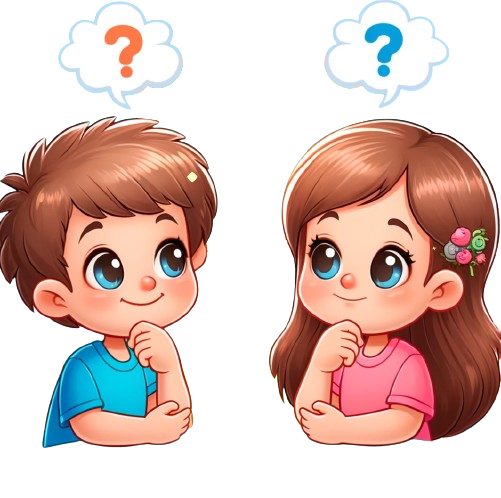 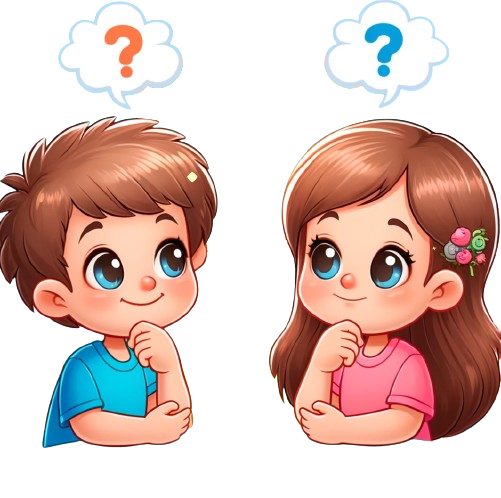 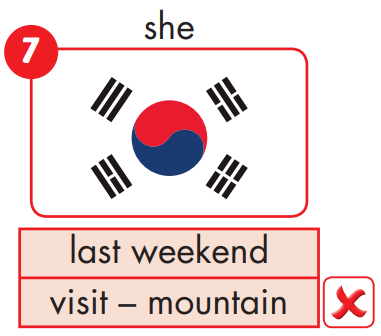 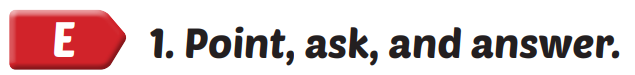 They went to India last month.
Yes, they did.
Did they take photos?
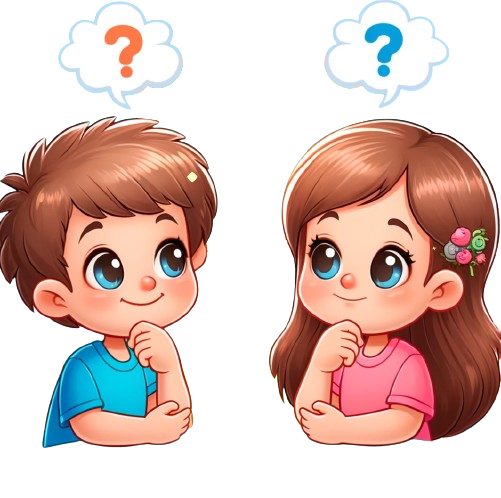 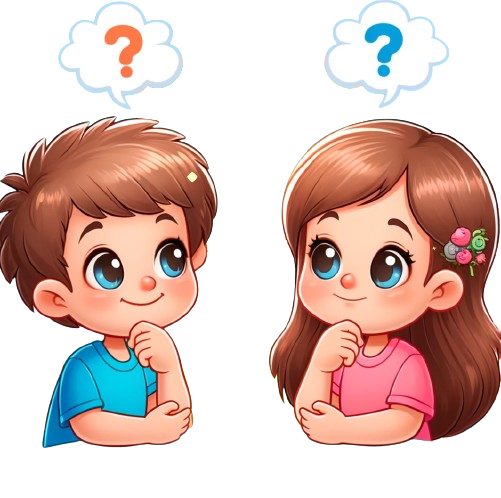 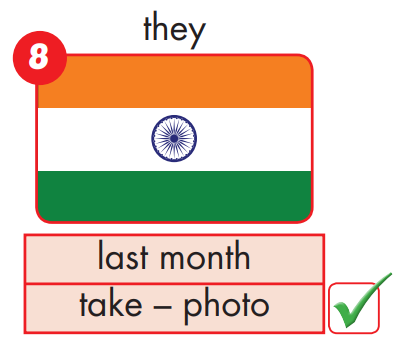 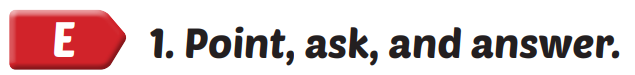 I went to Italy last Saturday.
Yes, I did.
Did you visit the beach?
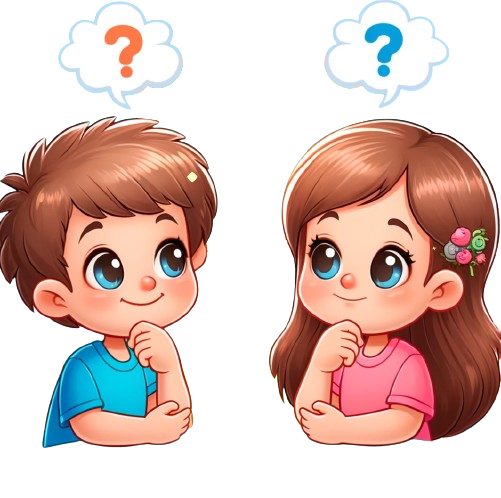 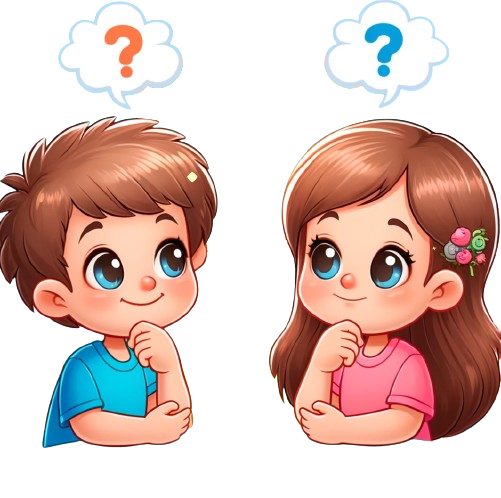 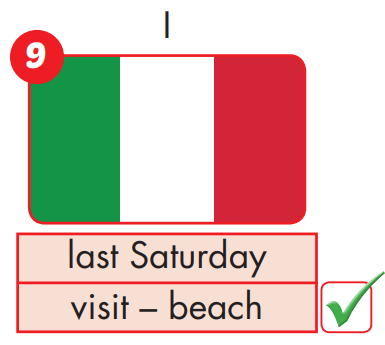 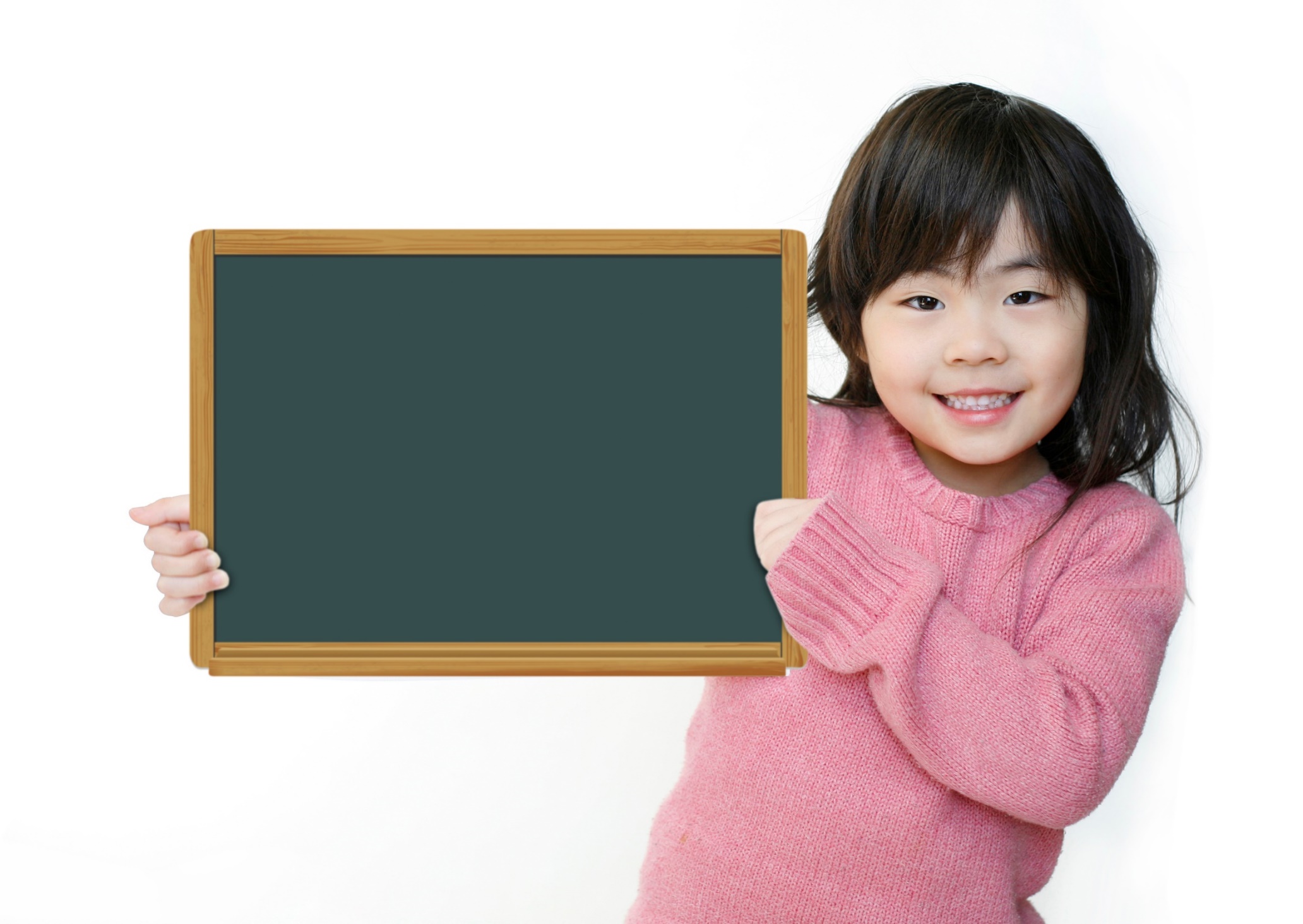 Production
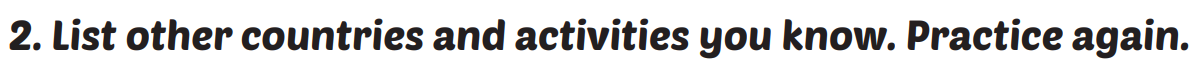 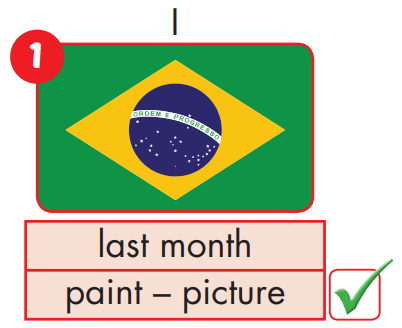 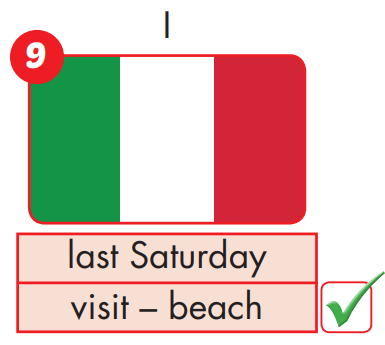 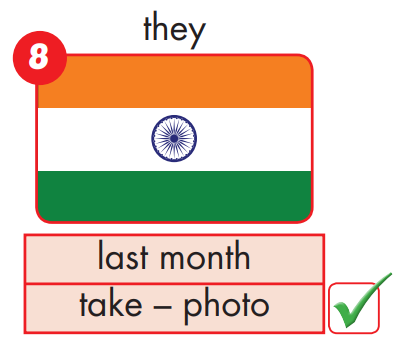 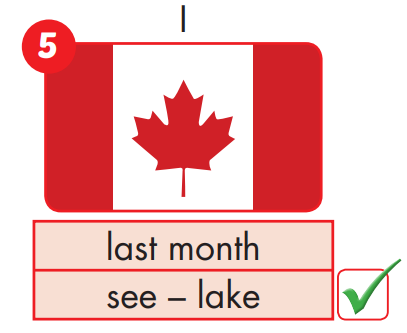 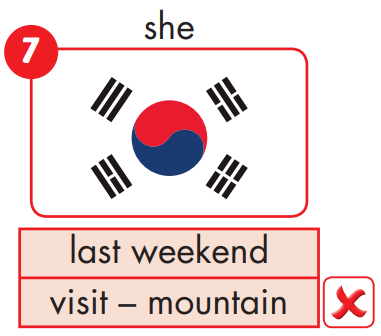 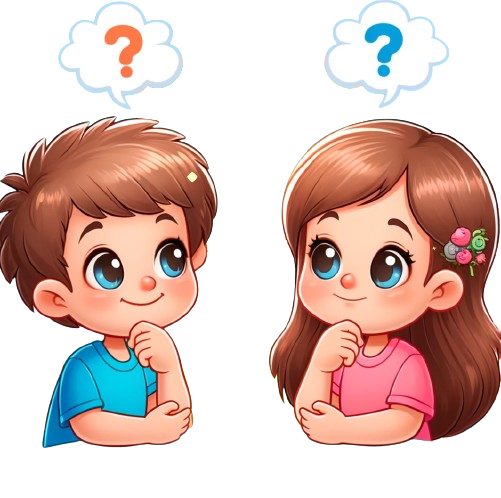 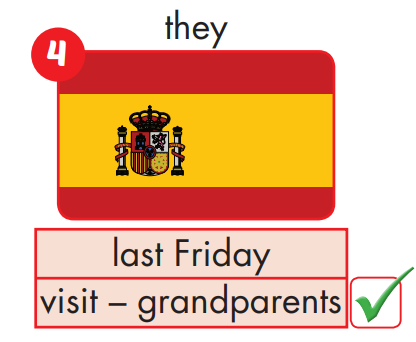 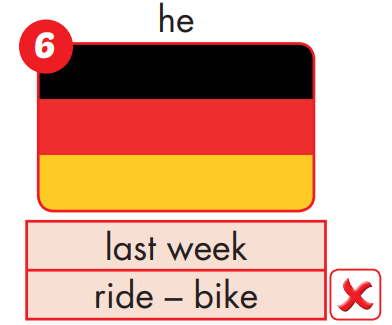 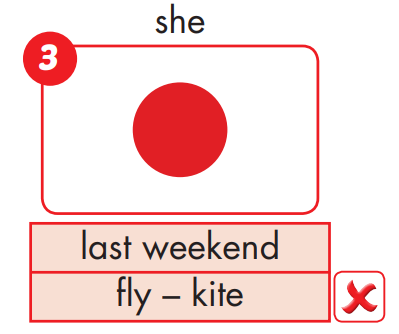 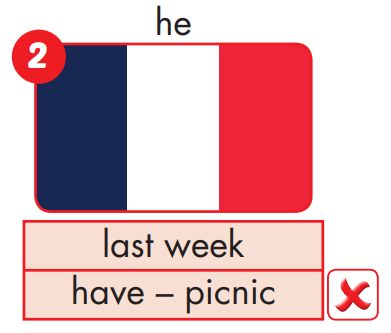 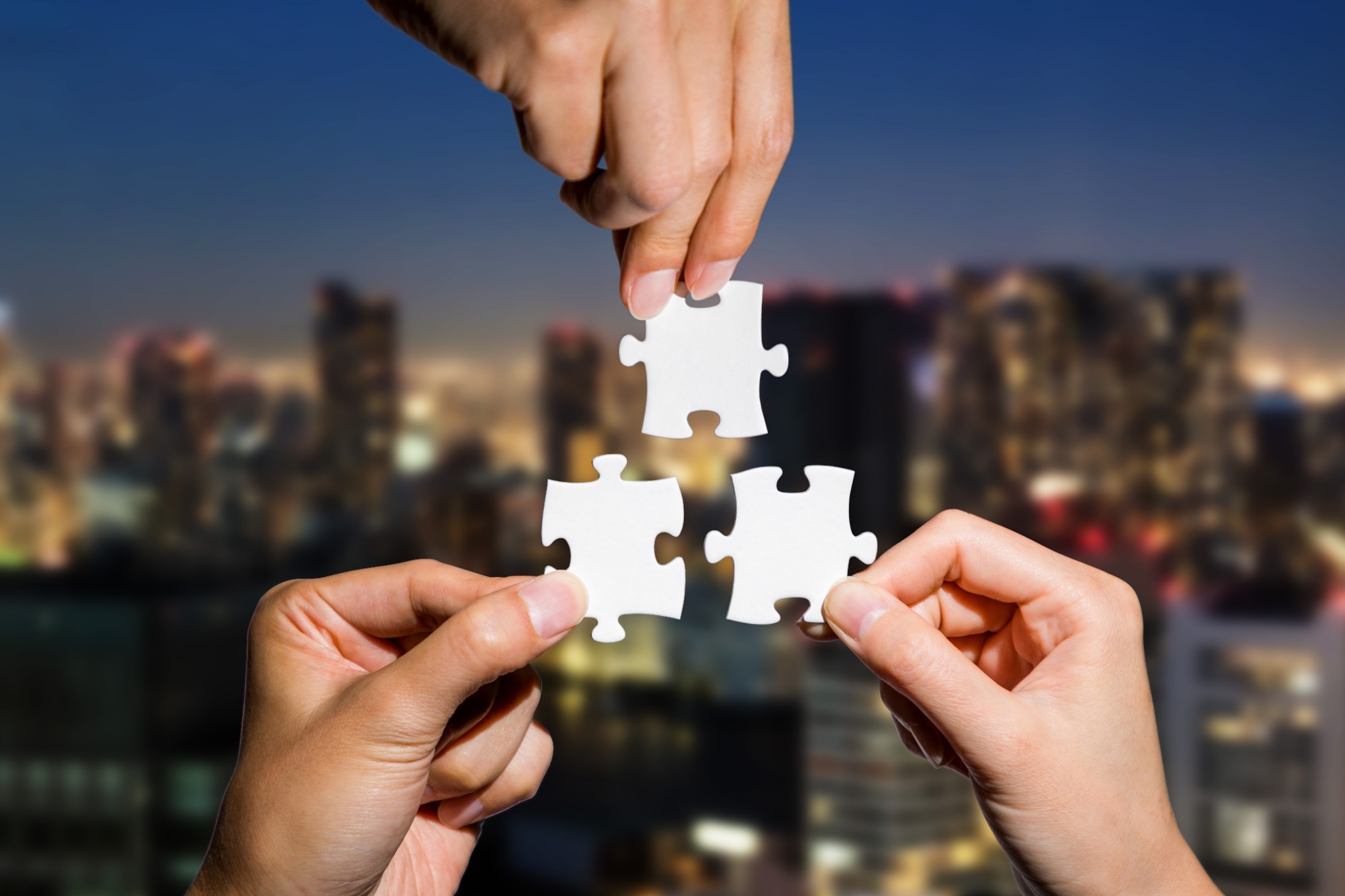 CONSOLIDATION
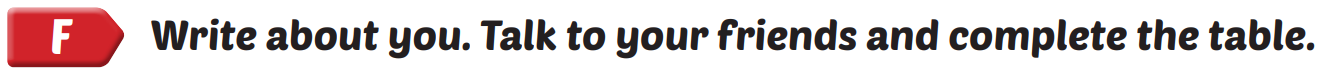 What's your friend's name?
Where did he/she go?
What did he/she do?
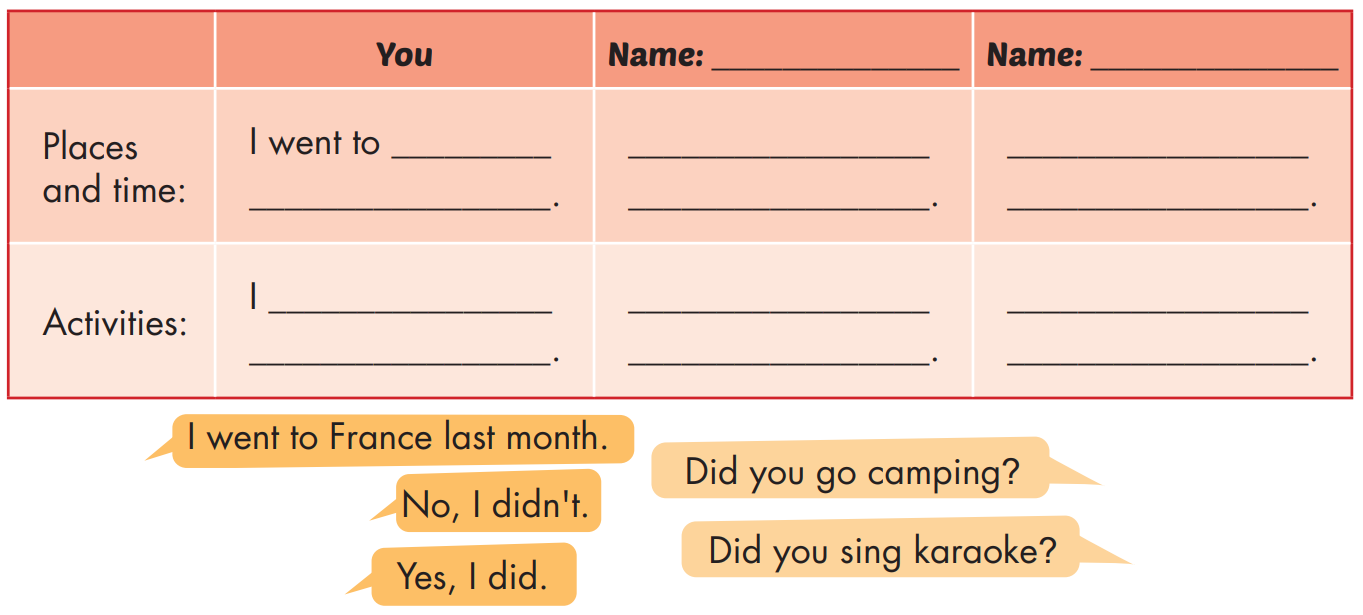 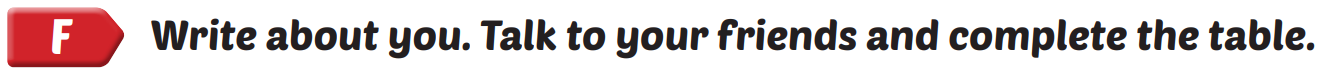 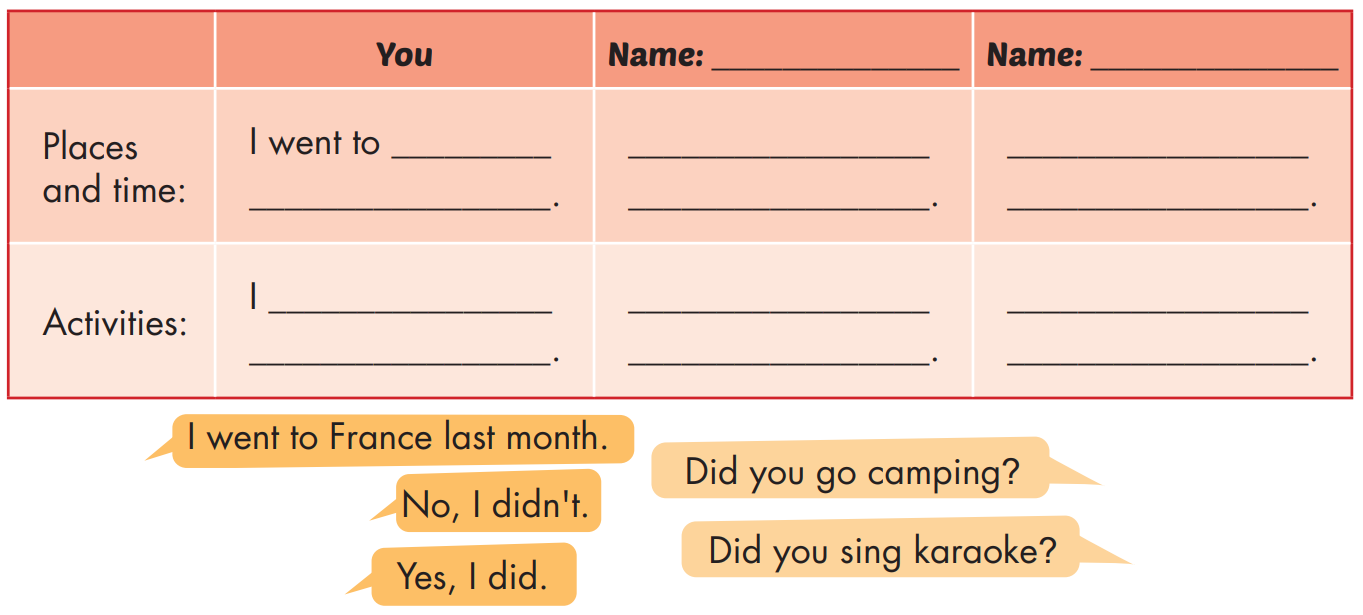 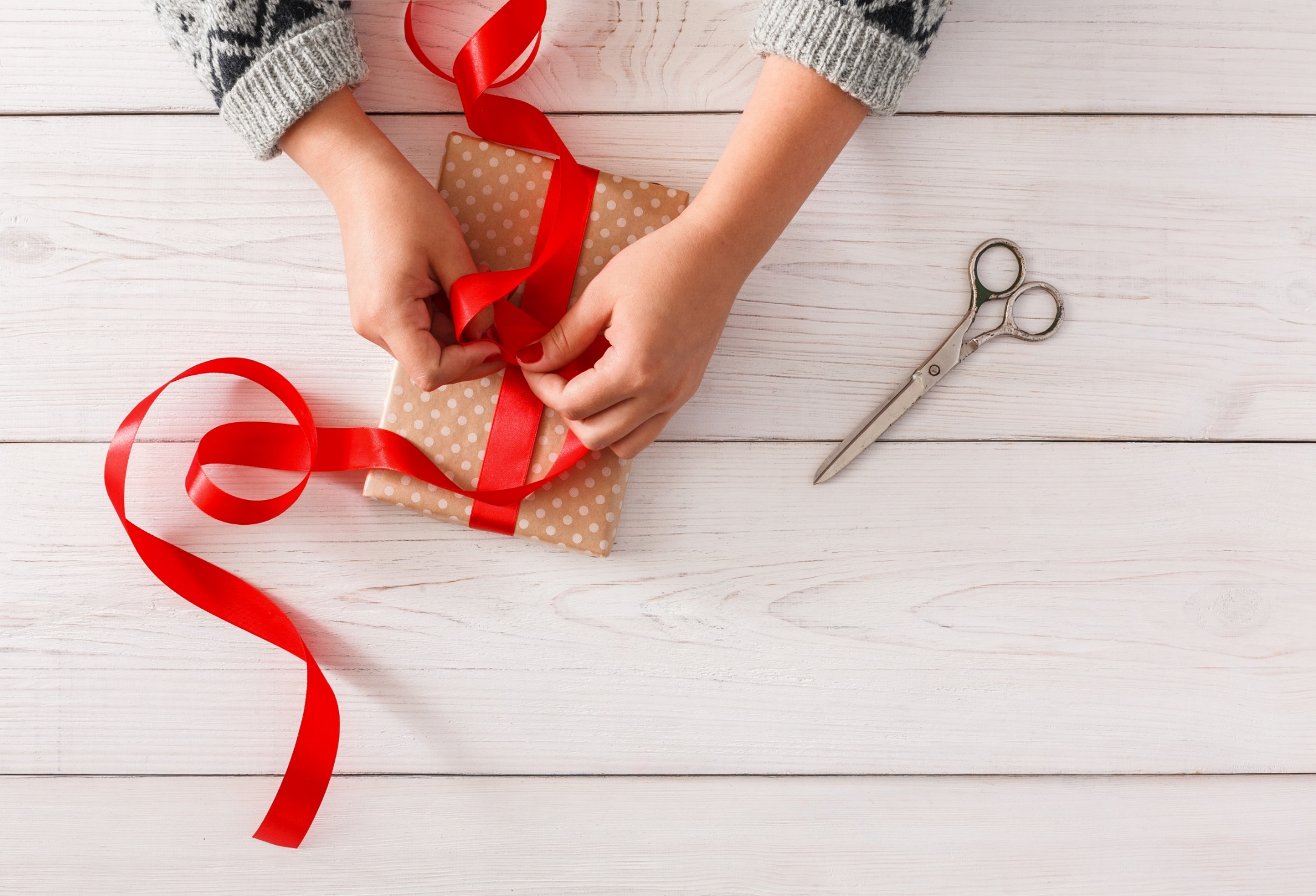 WRAP-UP
Today’s lesson
Vocabularies

Canada, France, South Korea, Brazil, Germany, Spain
Structures/ Sentence patterns

I went to South Korea last month. 
- Did you sing karaoke? 
- Yes, I did./No, I didn't.
Homework
Practice the vocabularies and structure, and make sentences using them. 
Do the exercises in Tiếng Anh 5 i-Learn Smart Start WB (page 35)
Do the exercises in Tiếng Anh 5 i-Learn Smart Start Notebook (page 23)
Prepare the next lesson (page 54 SB)
Play the consolidation games in Tiếng Anh 5 i-Learn Smart Start DHA App on www.eduhome.com.vn
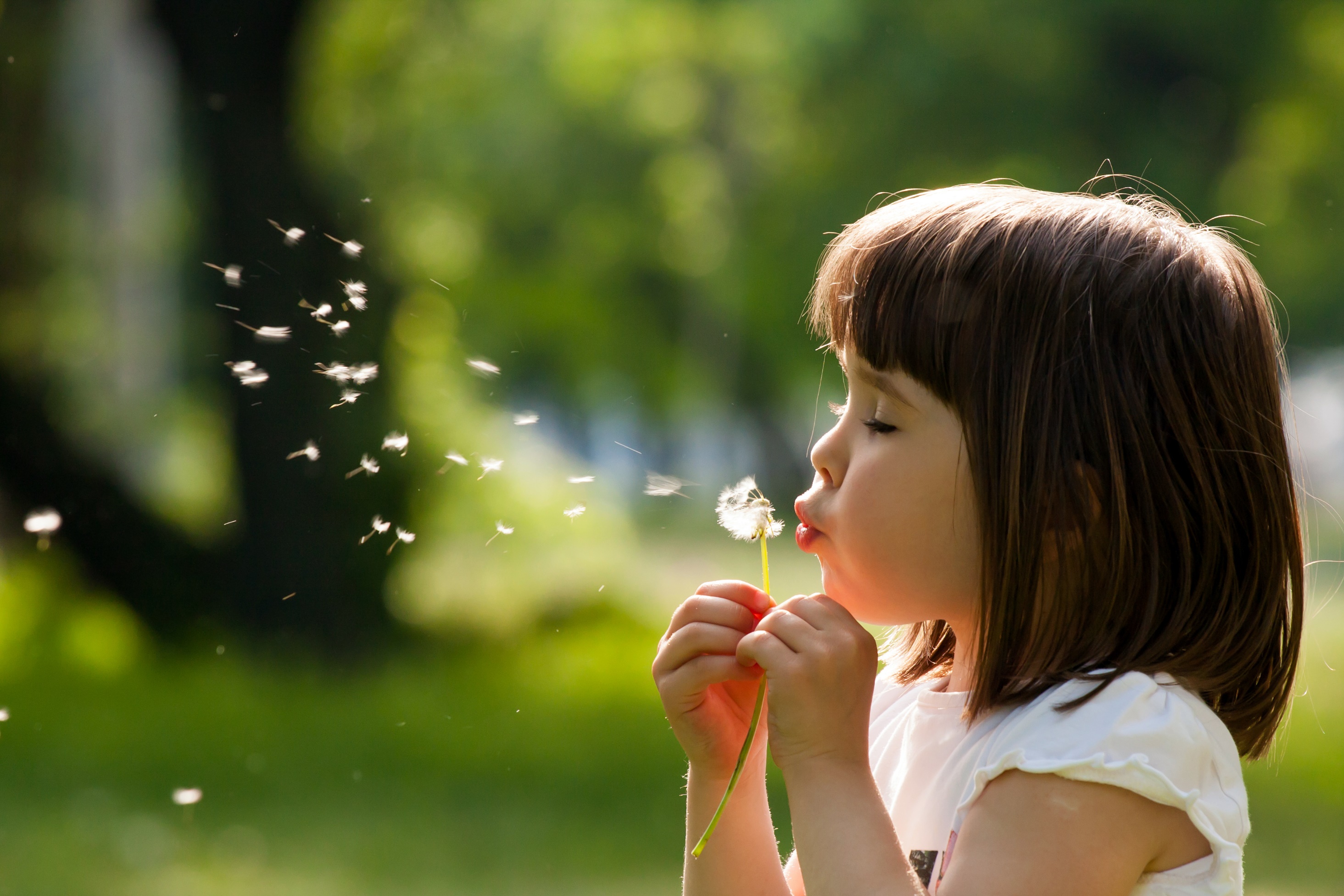 Enjoy your day!
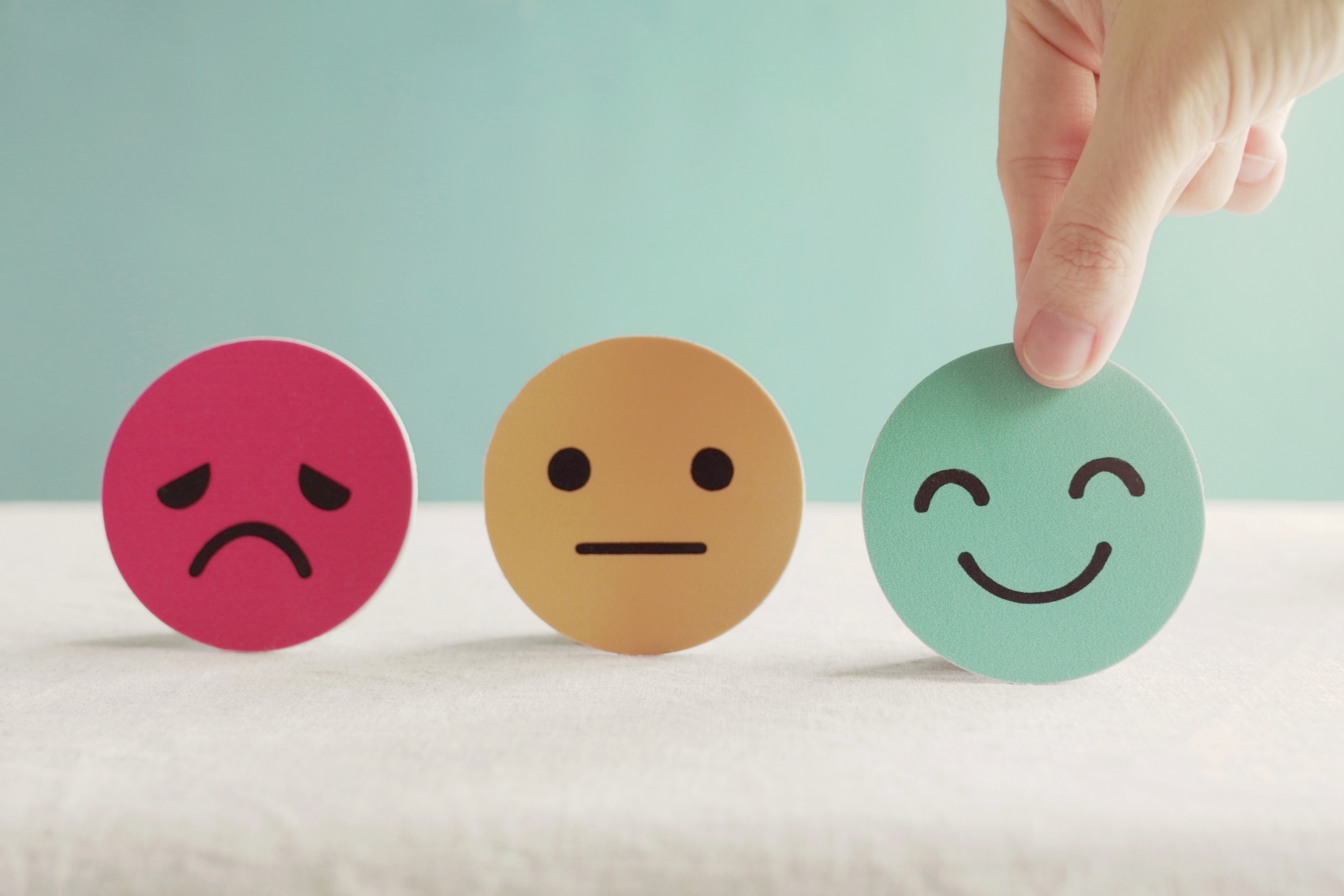 Lesson 3
Stay positive and have a nice day!